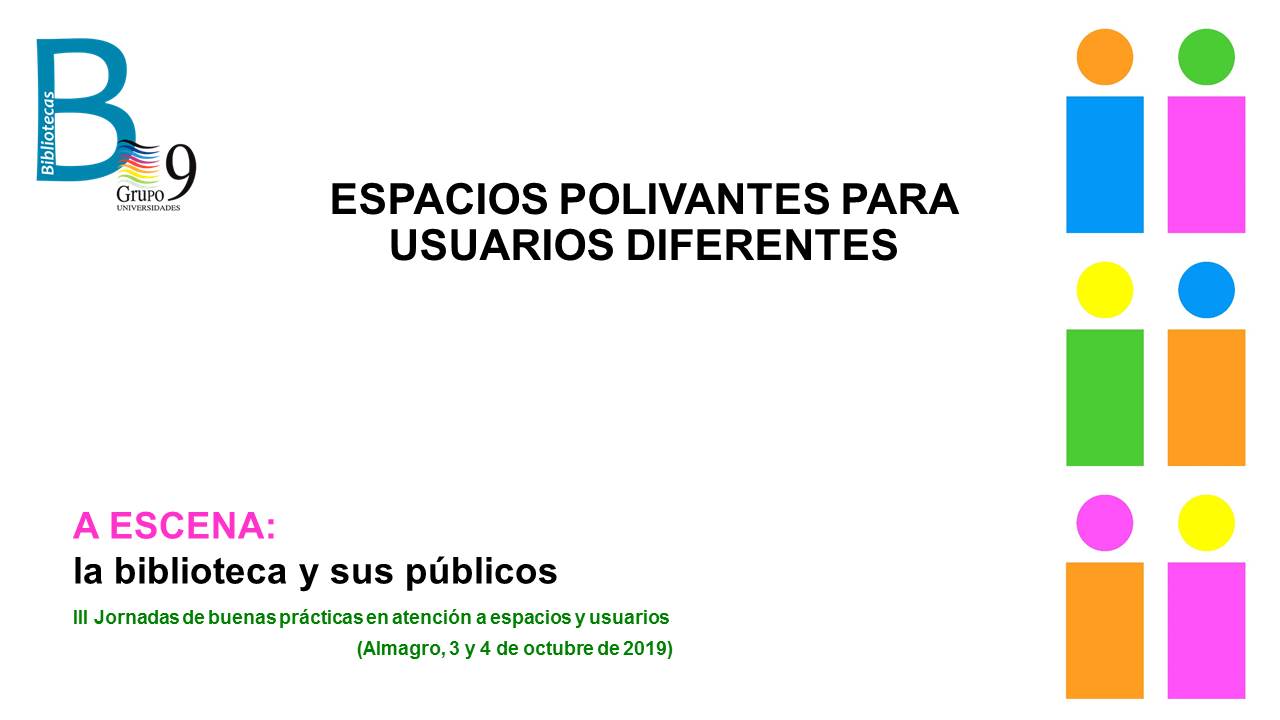 “
Andar por un camino nuevo es difícil, pero no es más difícil que quedarse en una situación que no te ayuda”
—Maya  Angelou
2
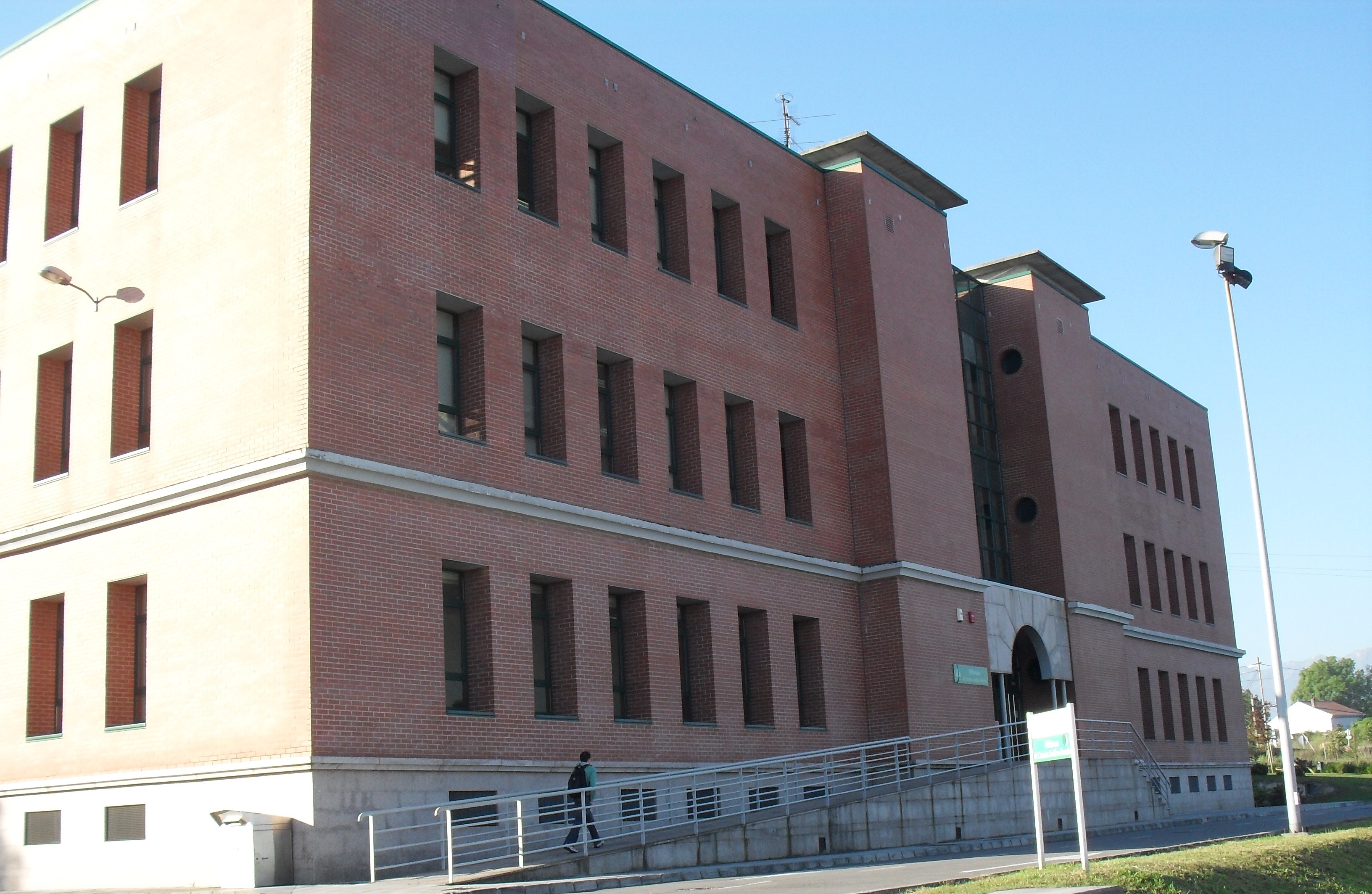 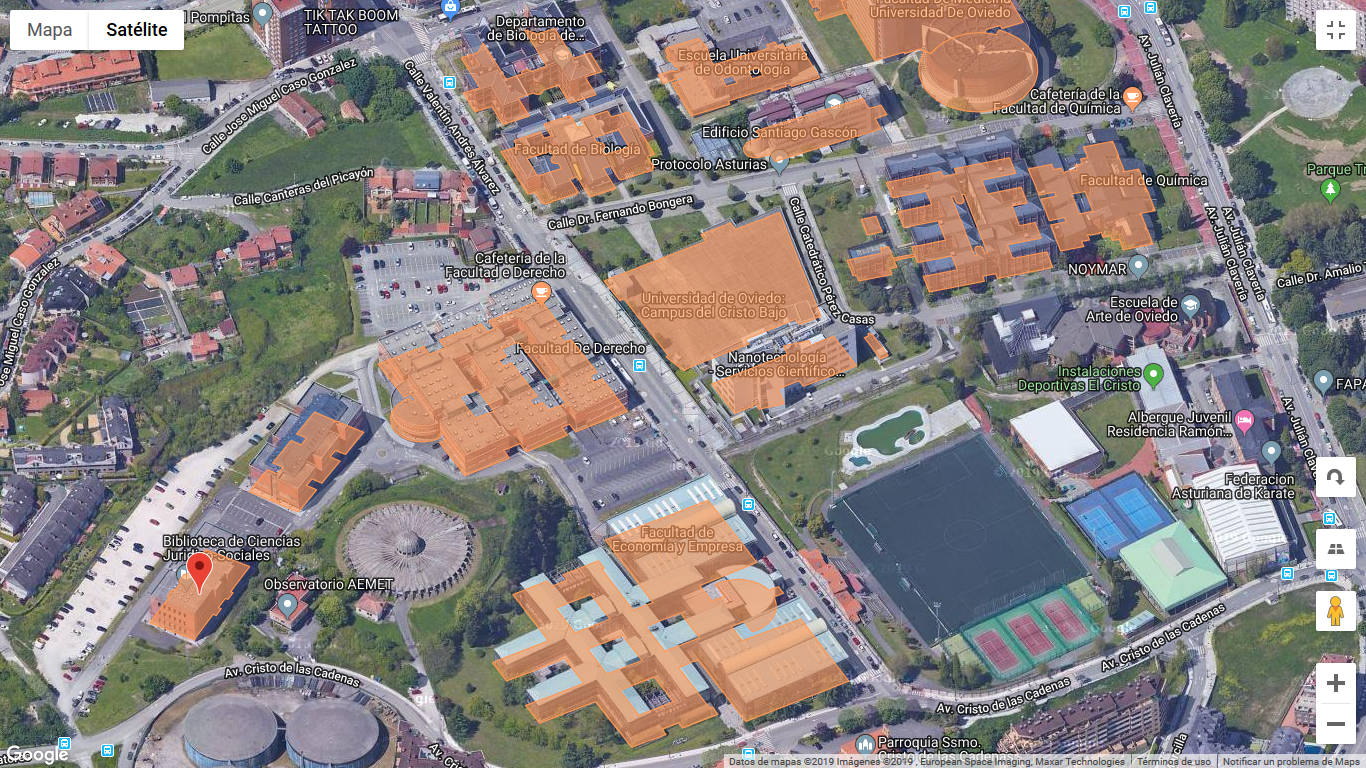 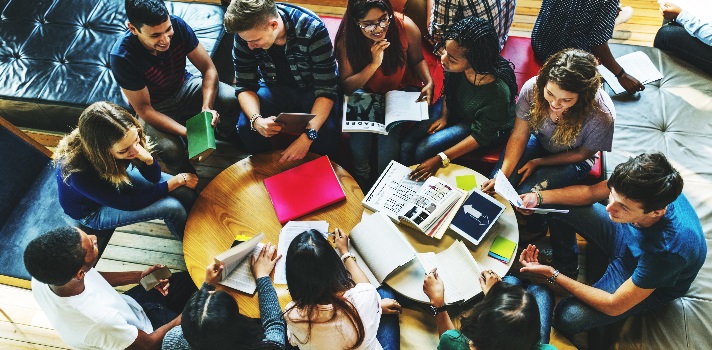 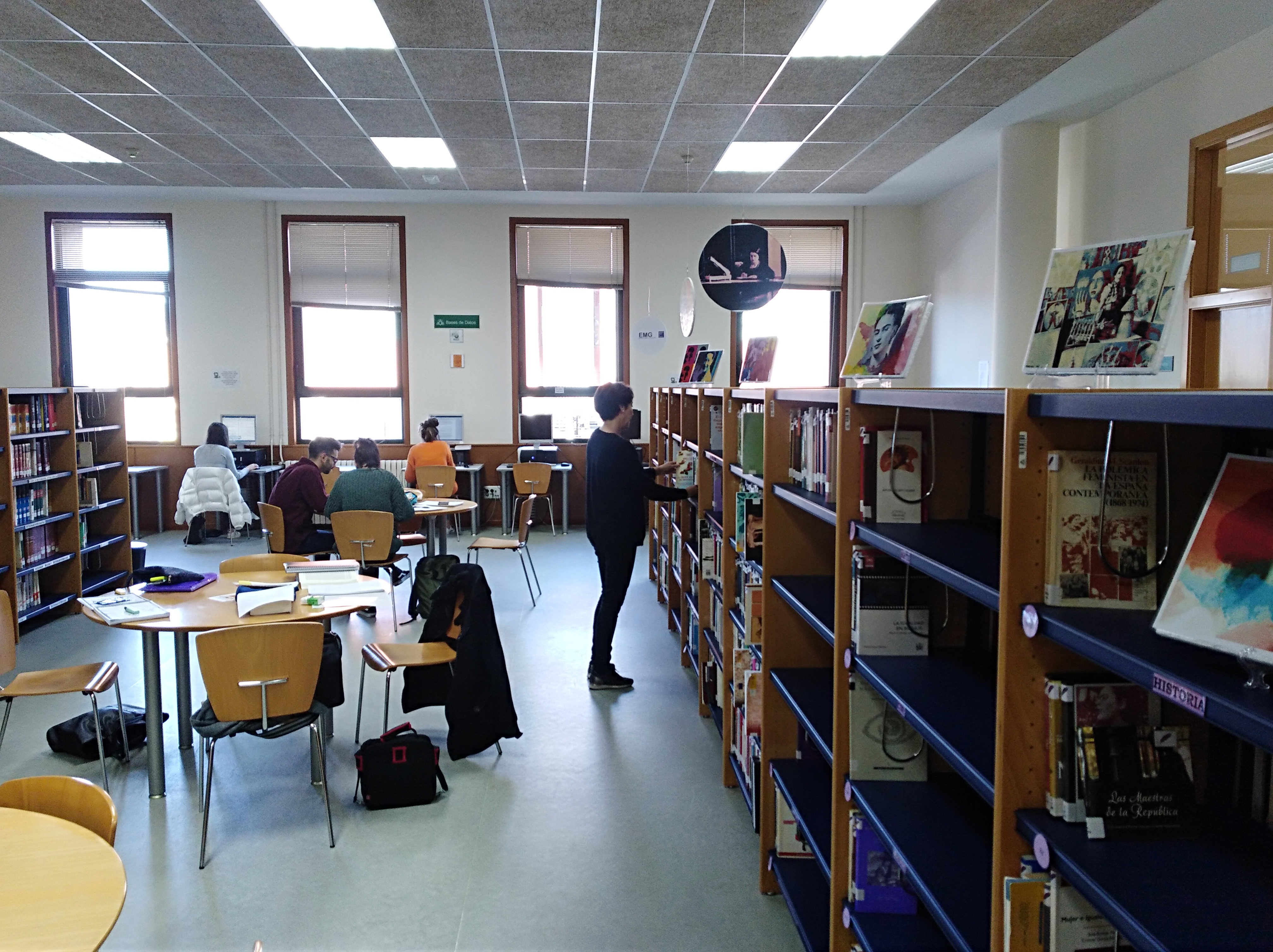 Nuevos usuarios/-as,Nuevas demandas
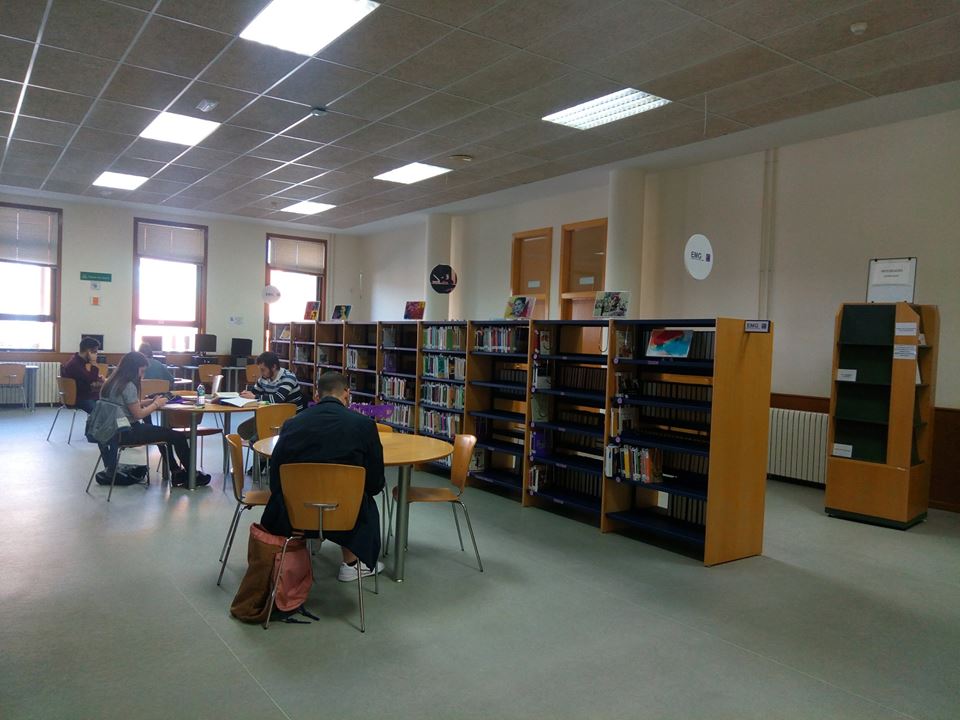 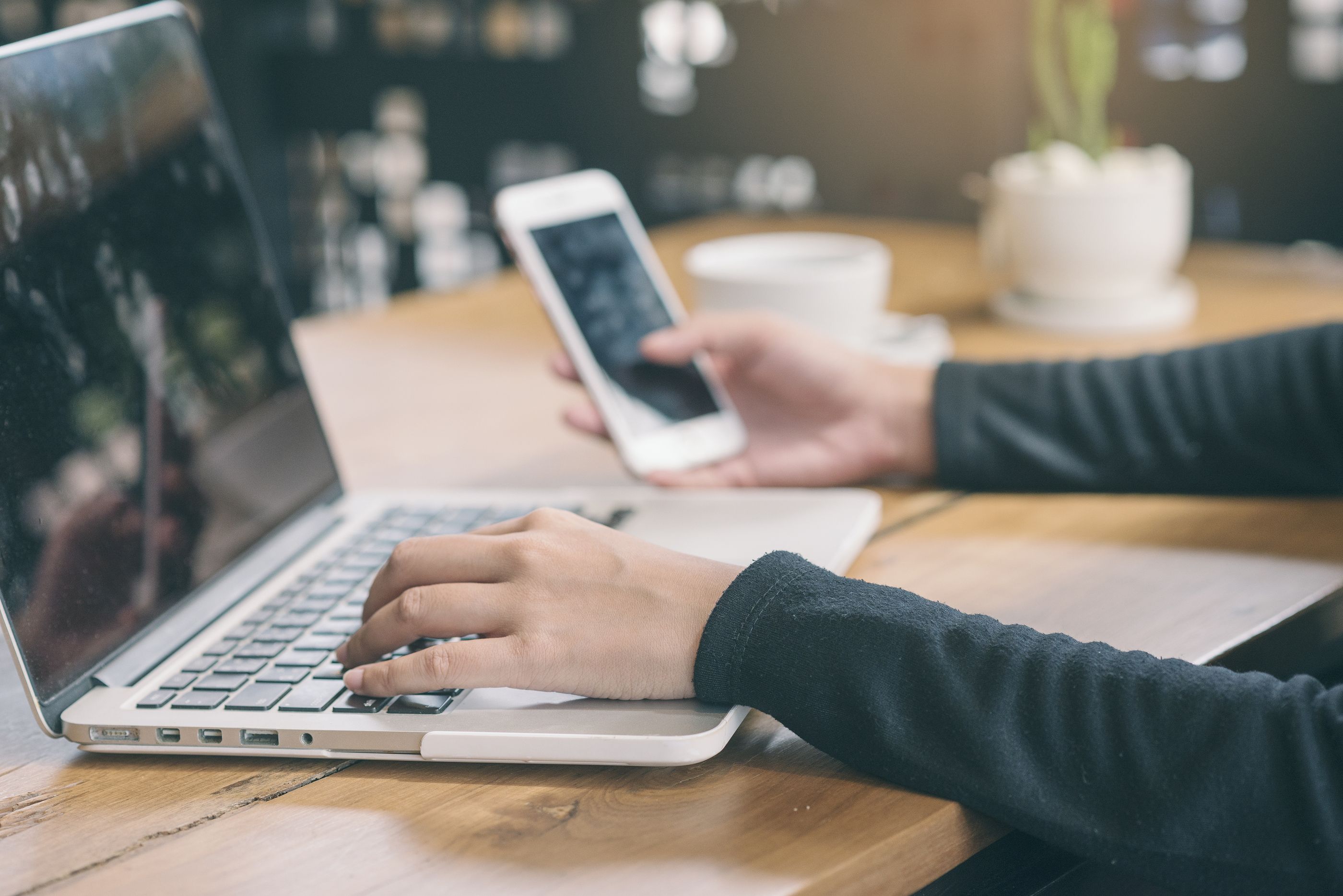 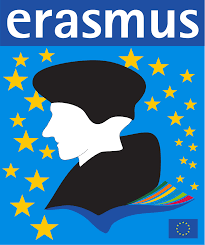 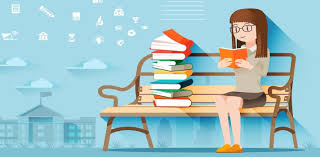 Auge estudios de género = demanda de información
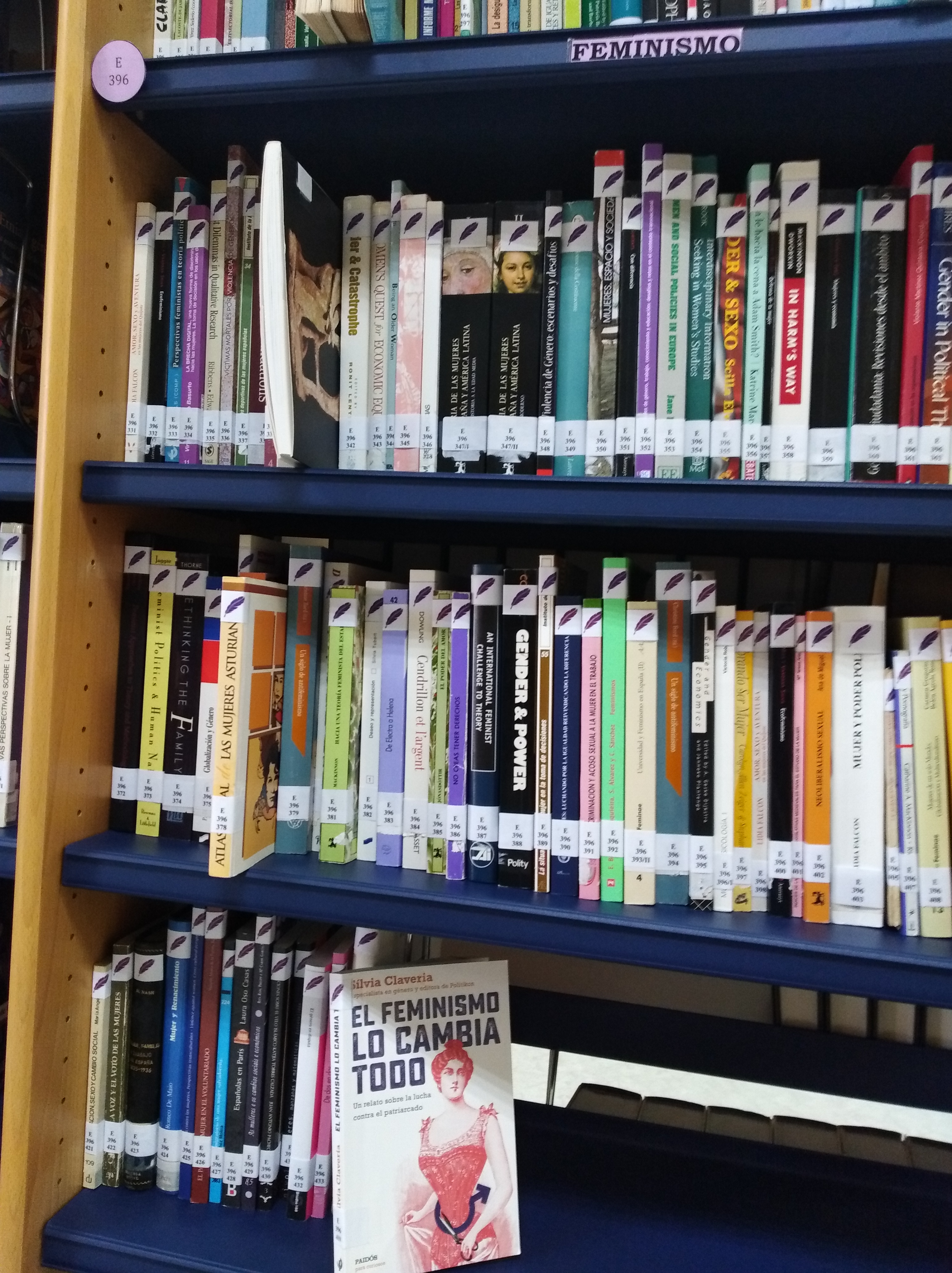 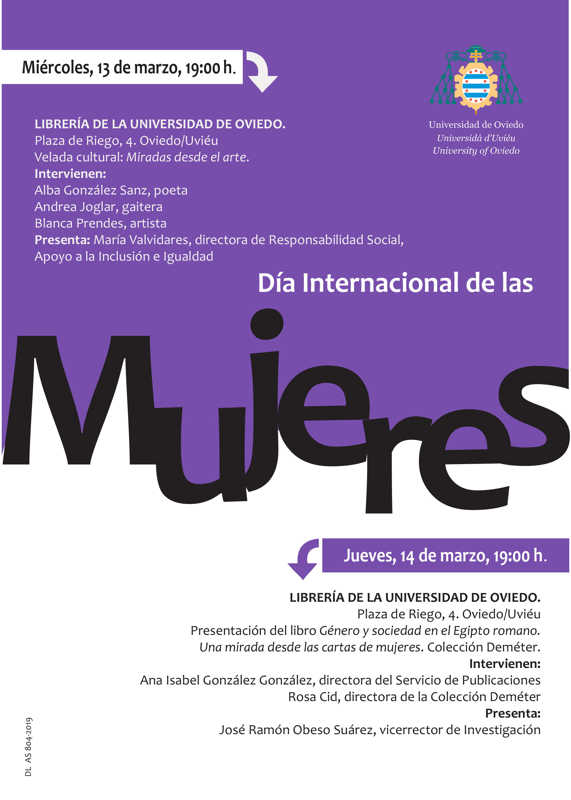 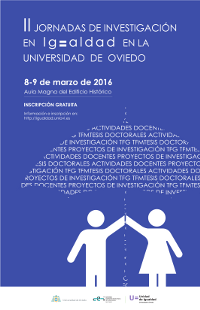 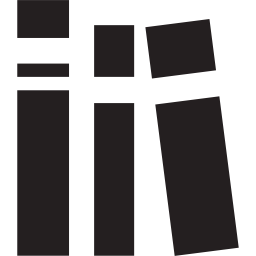 Los nuevos espacios
Zonificación
Extensión
Aprendizaje
- Zona de silencio
- Zona tranquila
- Zona de trabajos
- Zonas neutras
- Charlas
- Debates
- Presentaciones
- Formación
- Tándem
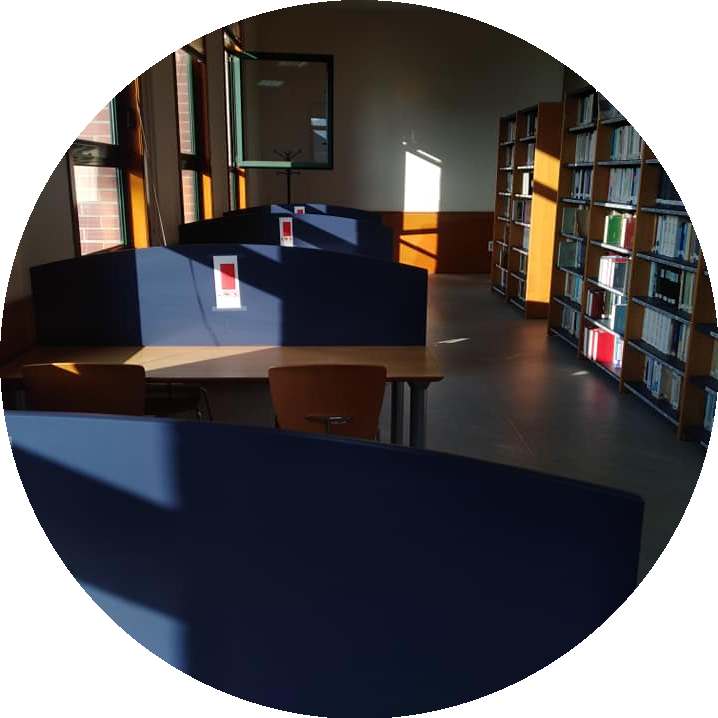 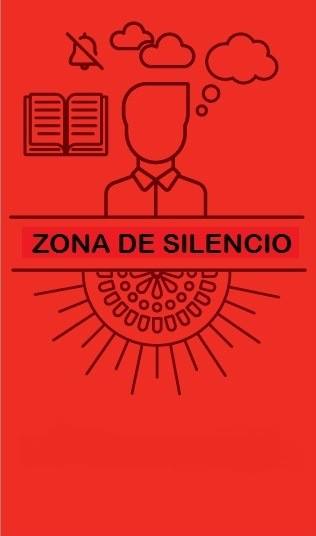 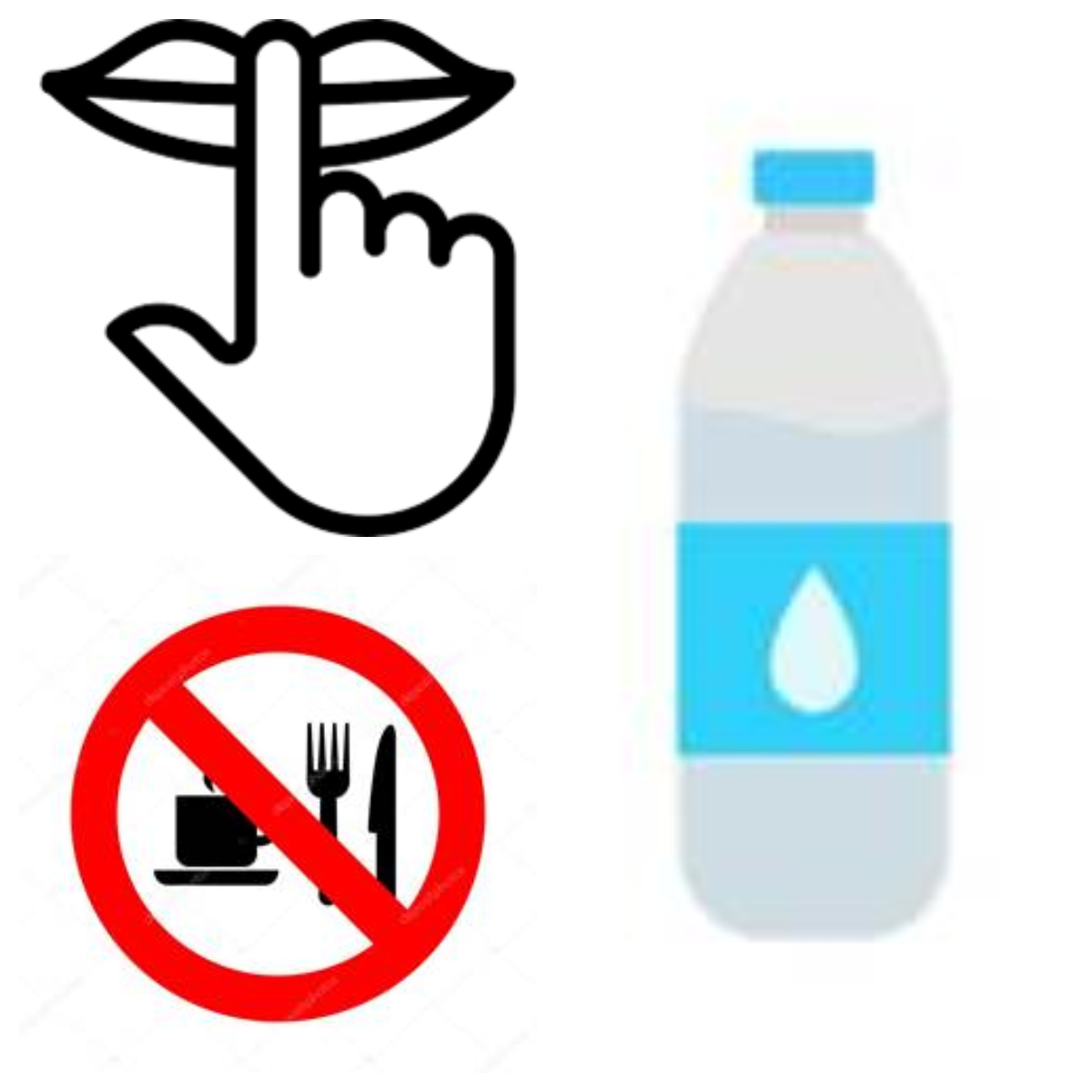 - Zonas sin ruidos
                     - Plantas 1ª y 2ª
Enjoy the silence
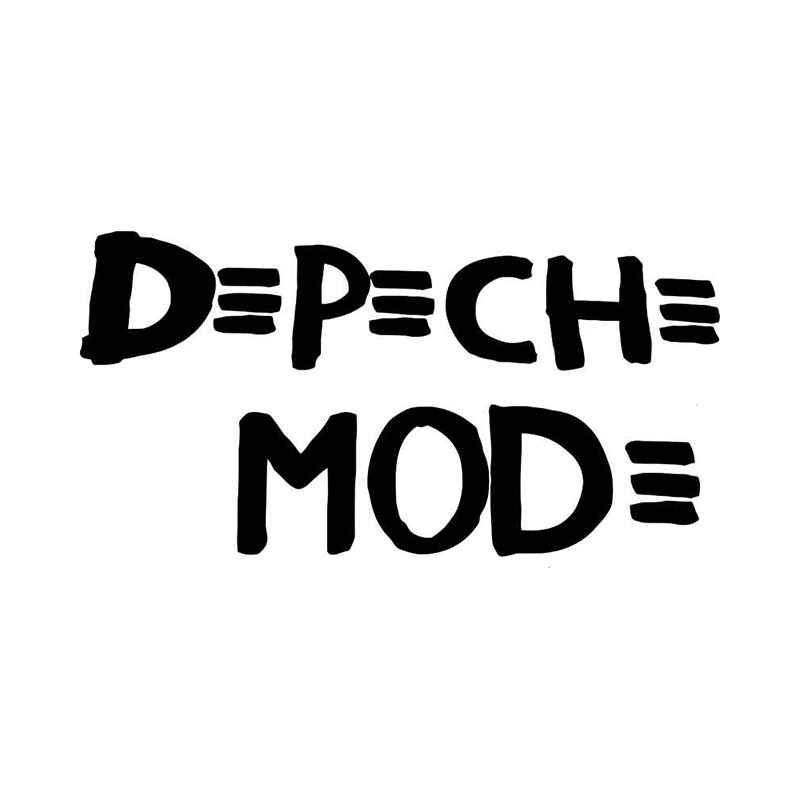 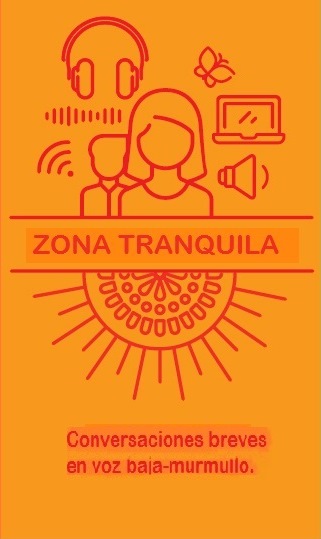 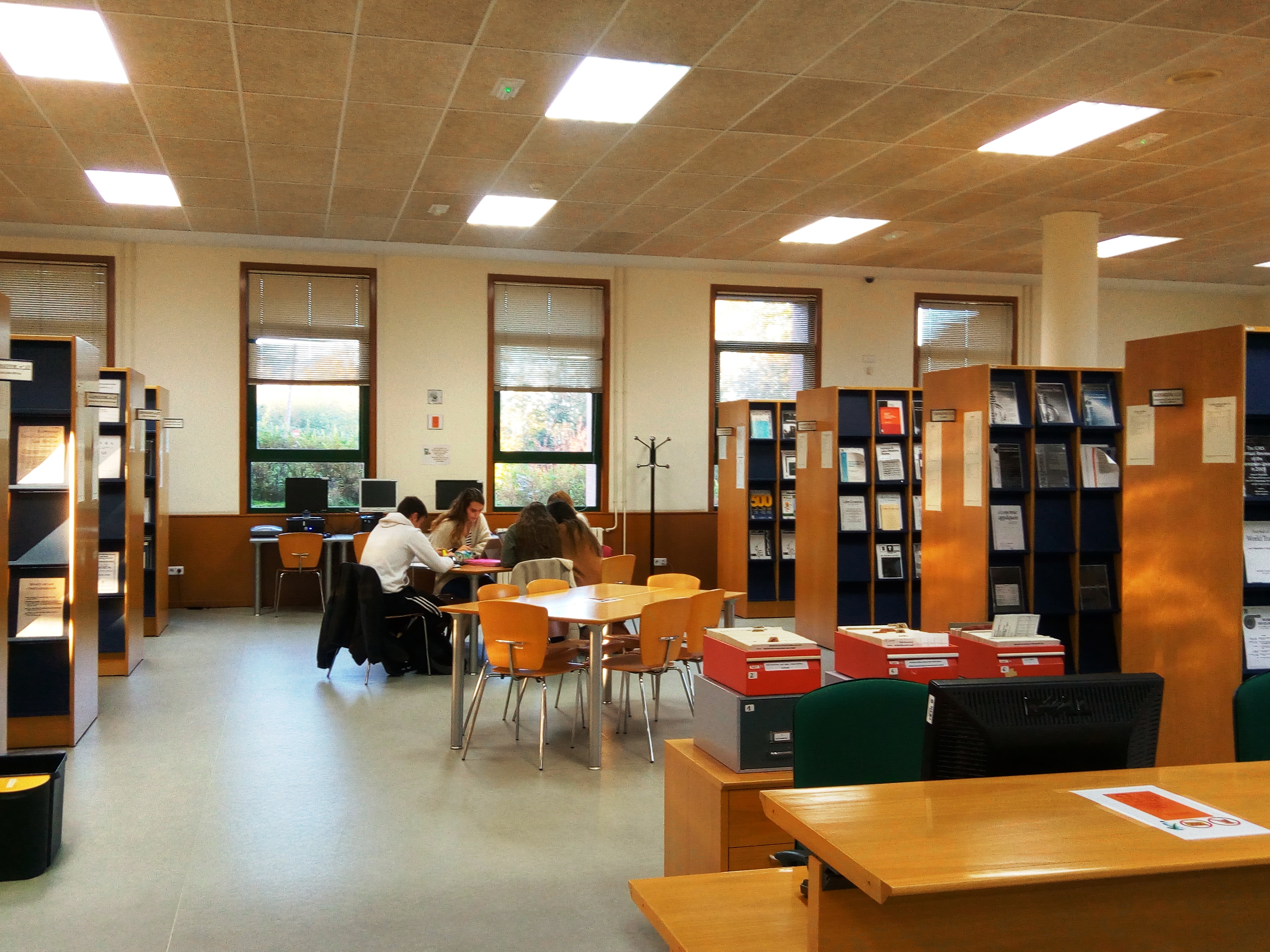 Planta bajaConversación en voz baja
A picture is worth a thousand words
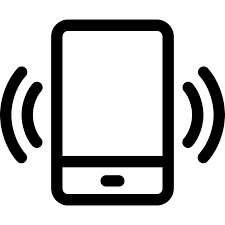 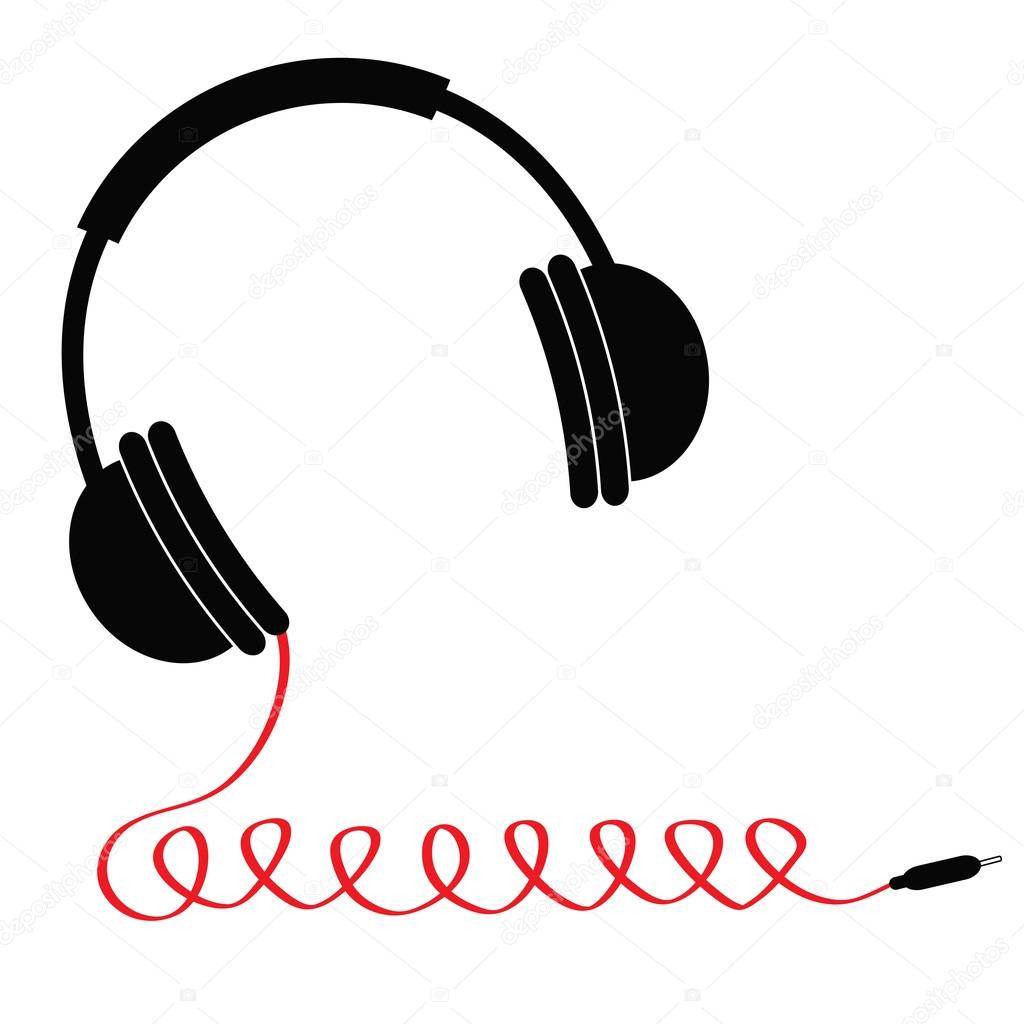 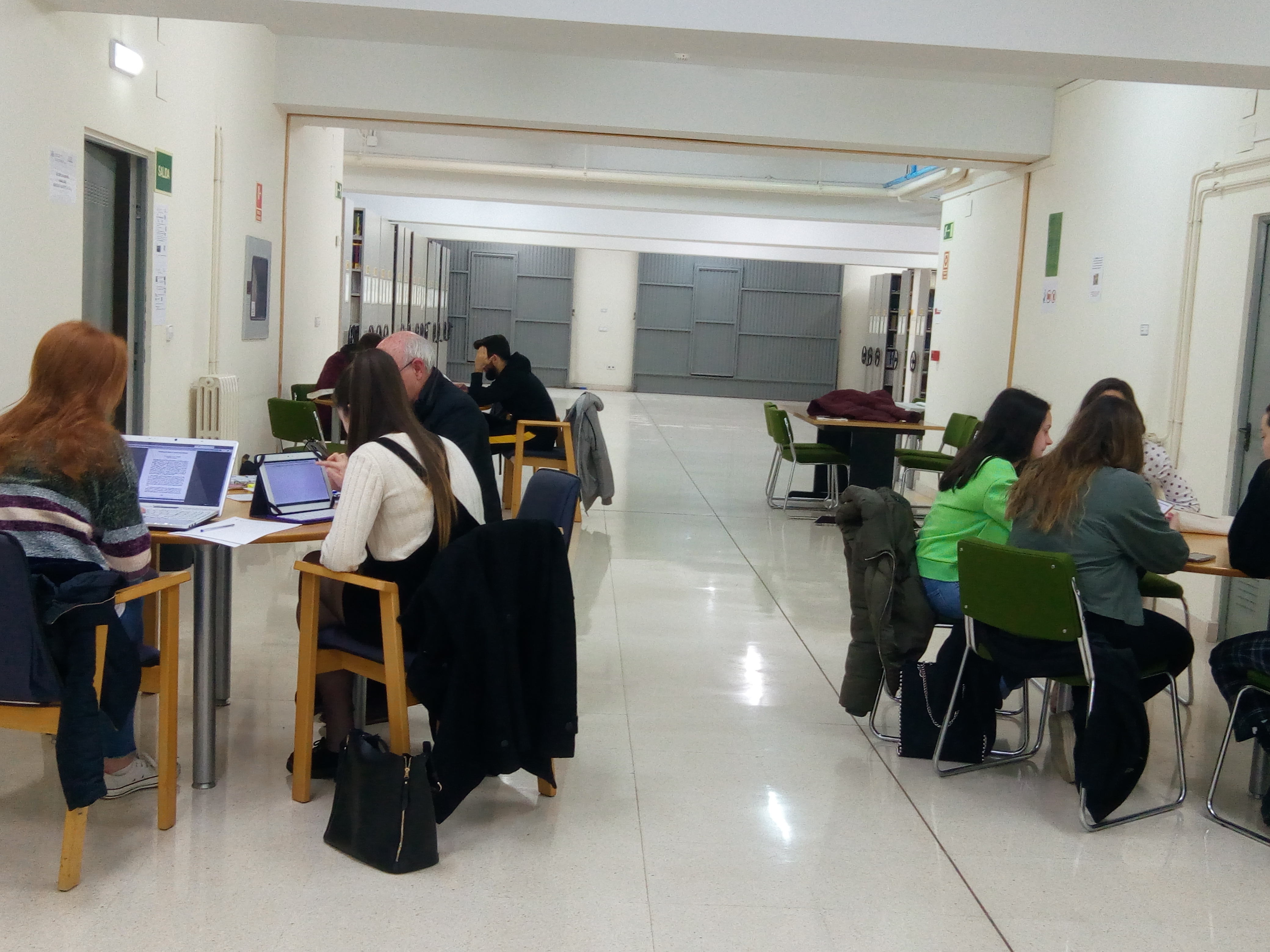 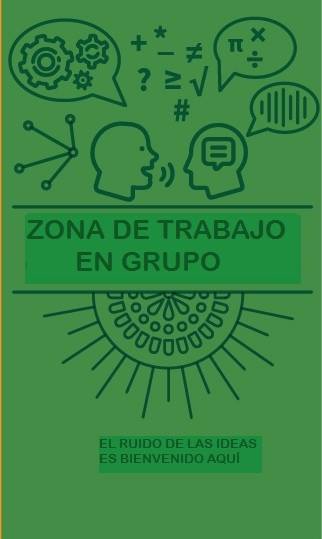 Tono moderado

Depósito
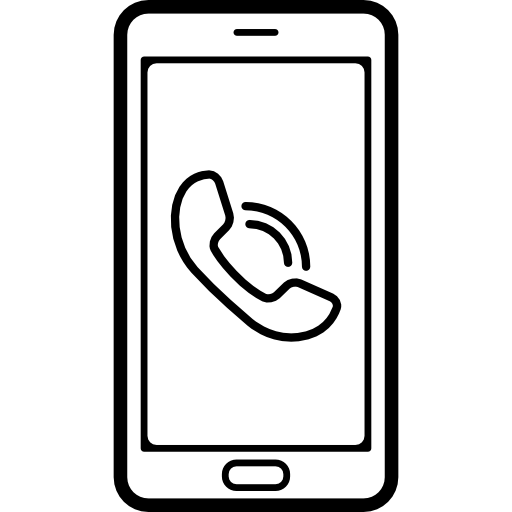 GruposTFG/TFM
ZONAS NEUTRAS
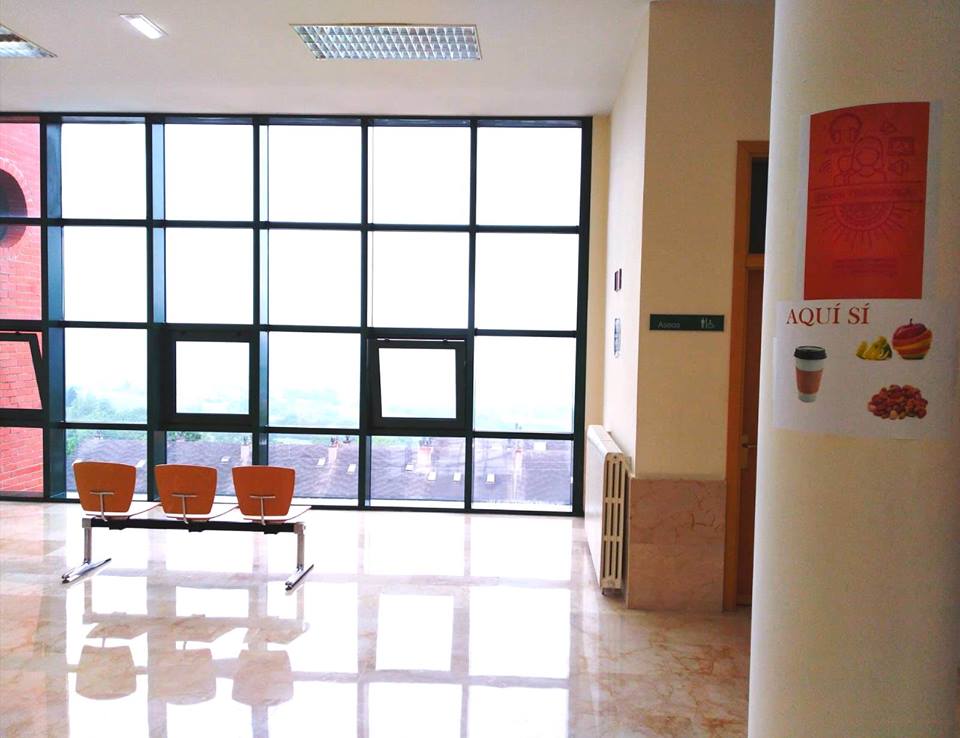 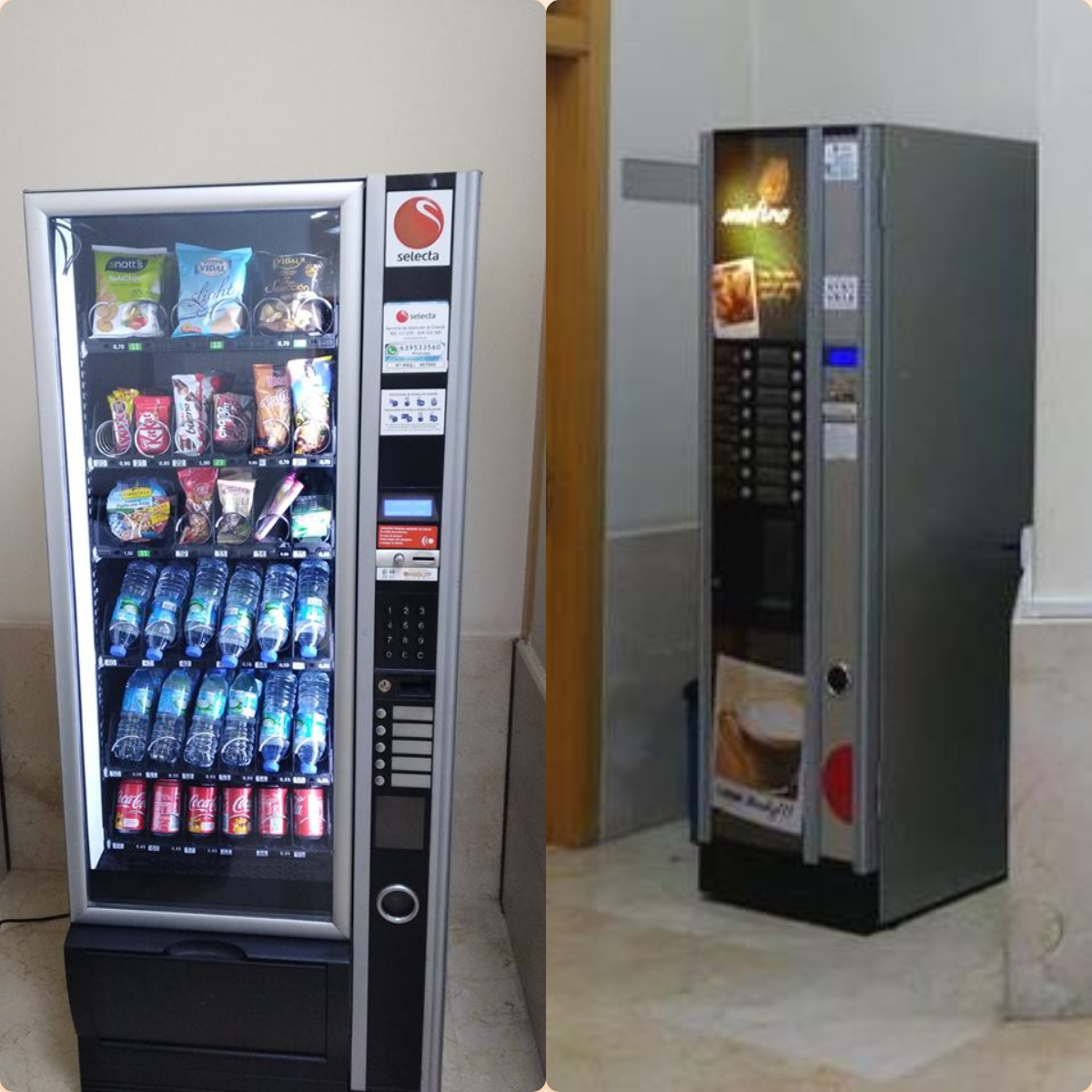 Vestíbulos

Ocio

Descanso
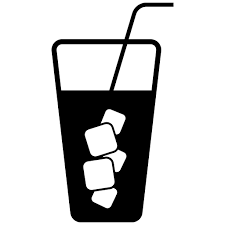 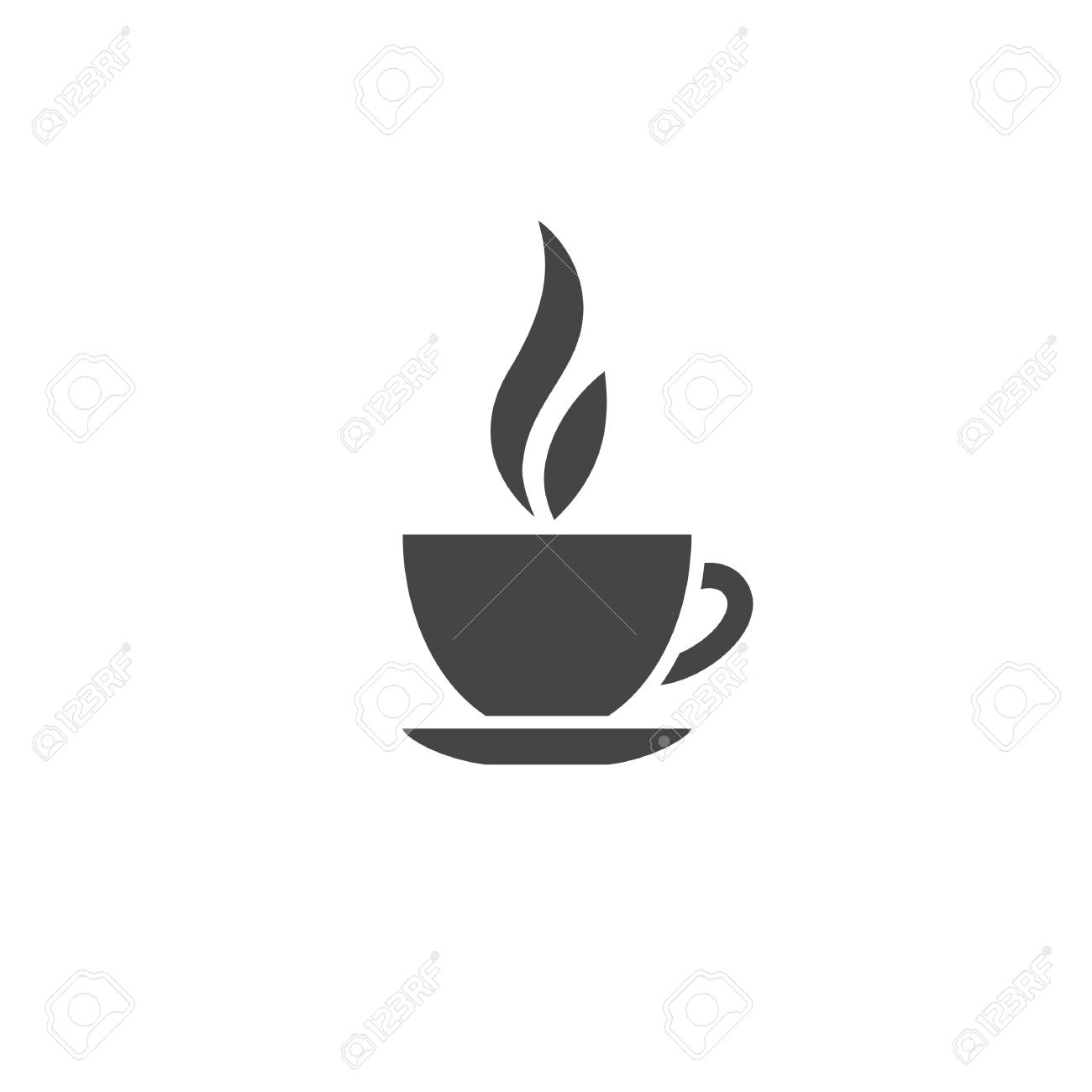 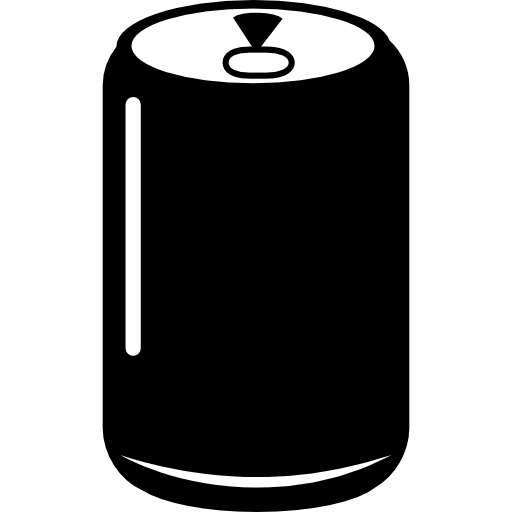 Tómate un respiro
¿Cómo hemos cambiado?
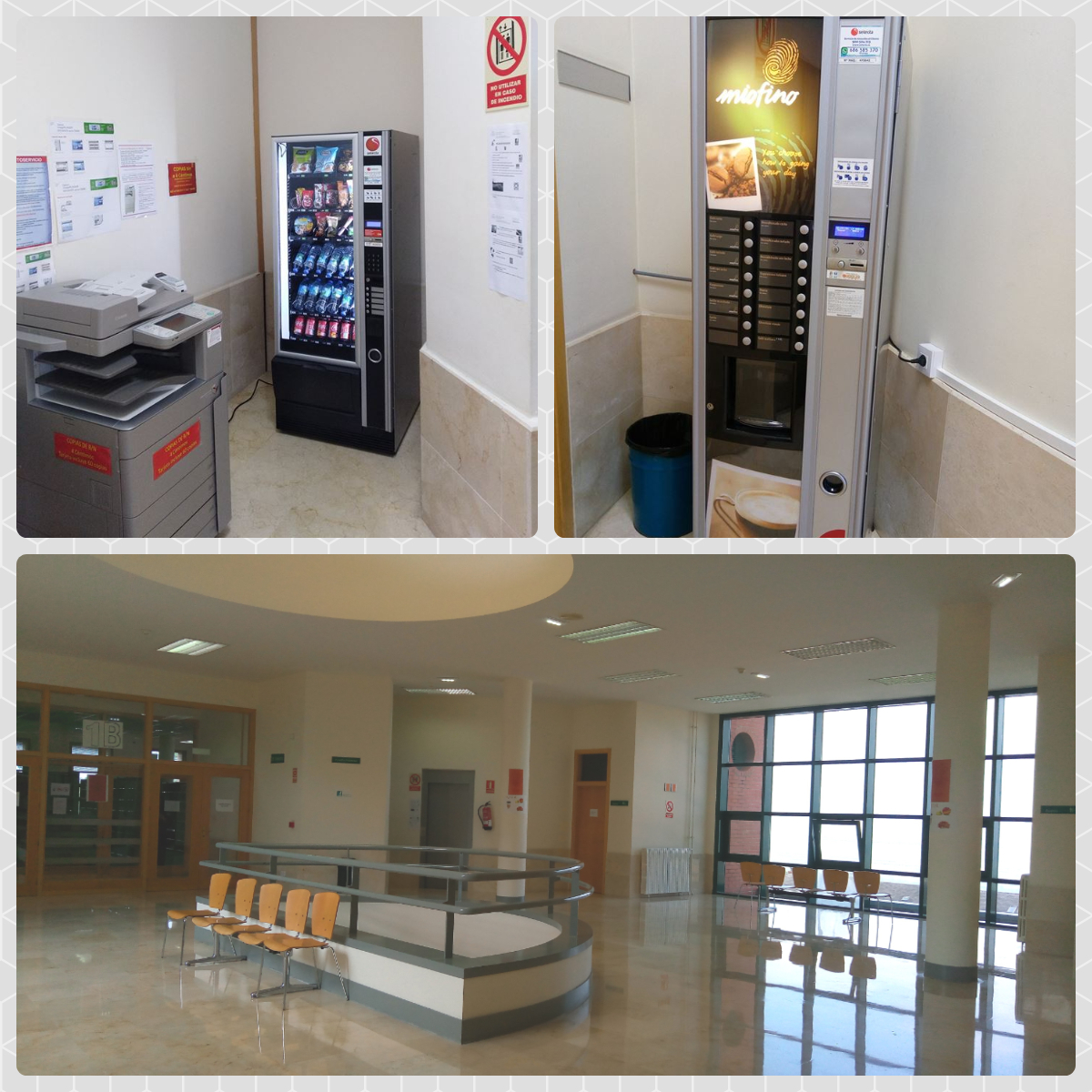 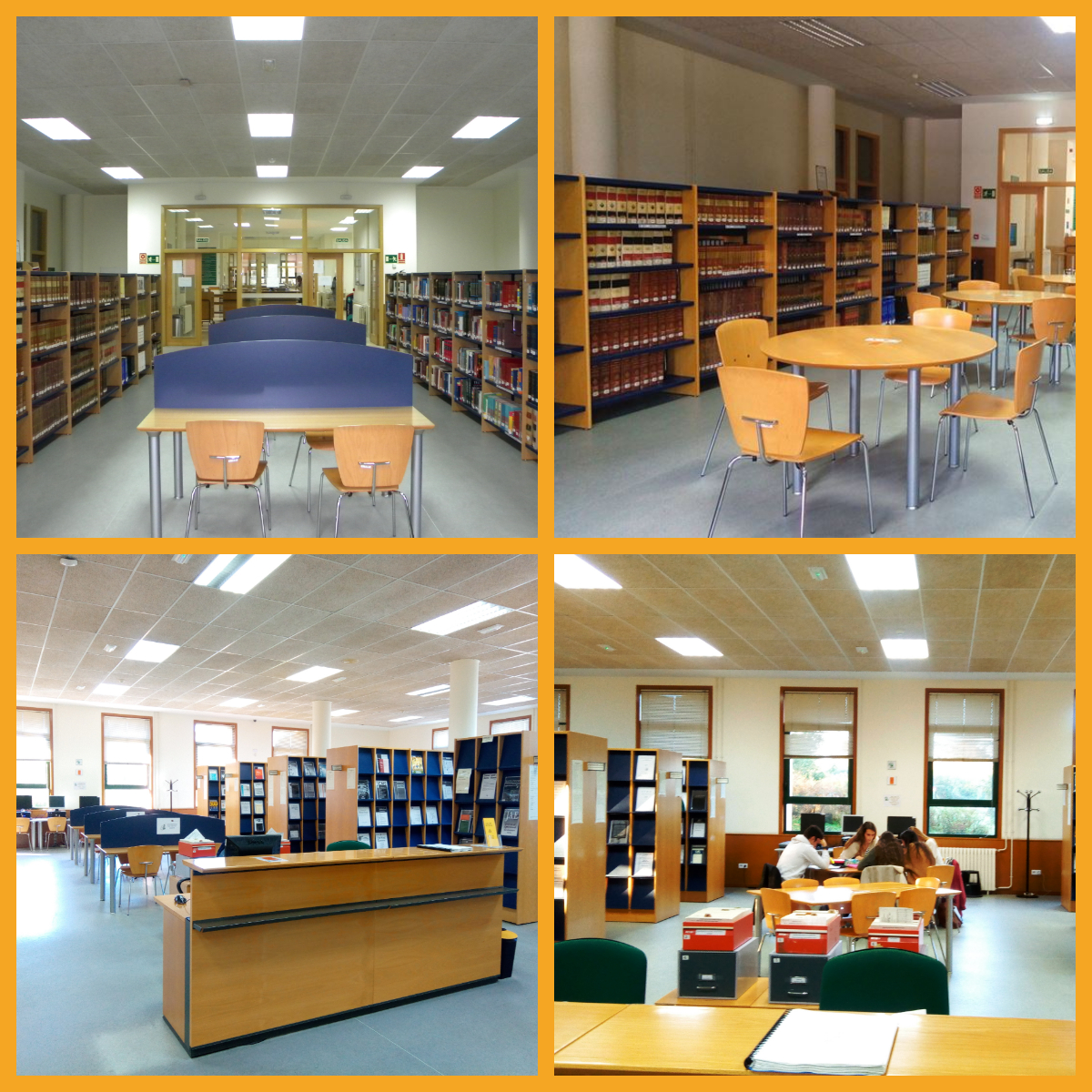 Zona de trabajos
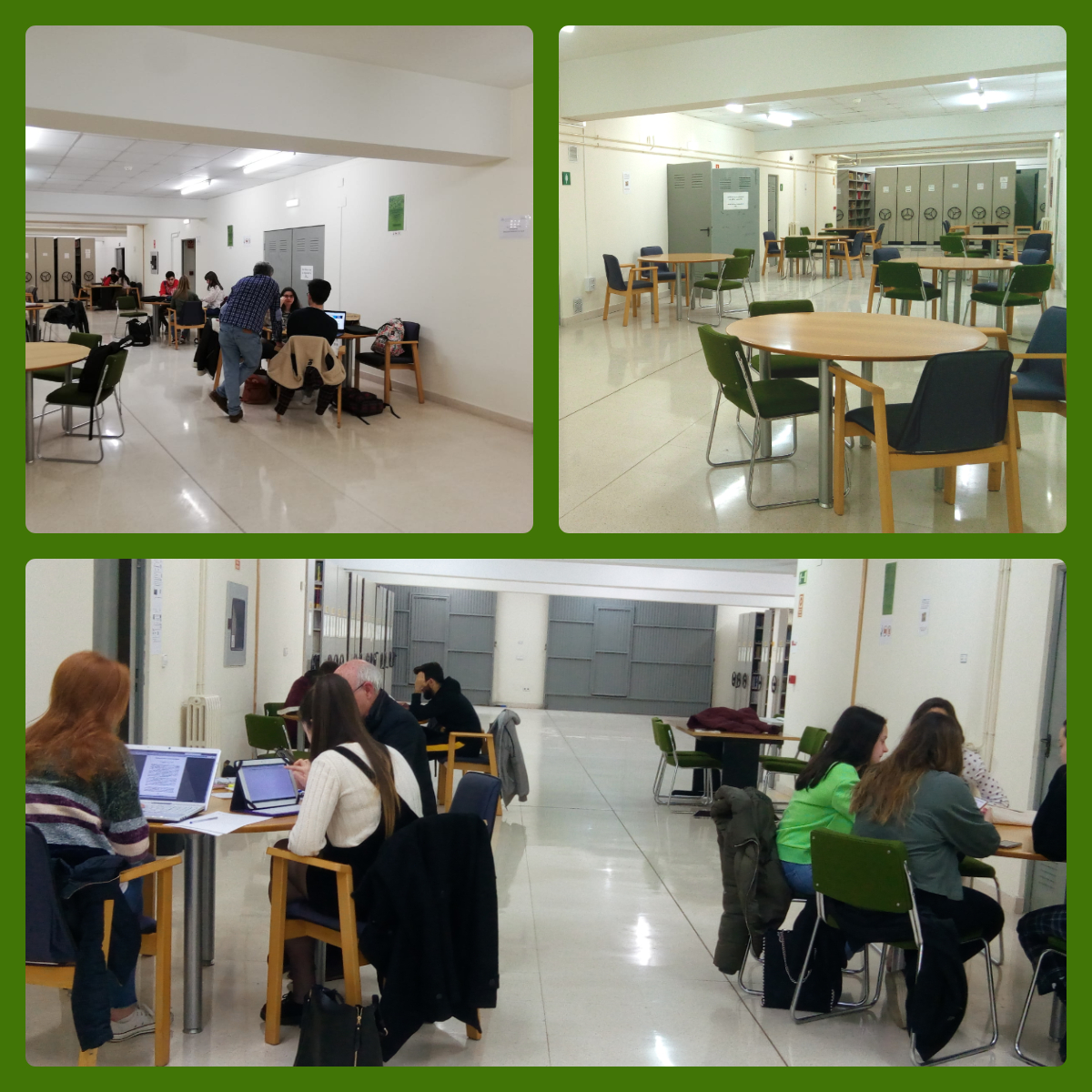 Zonas neutras
Salas de la planta principal
- Charlas
- Debates
- Presentaciones
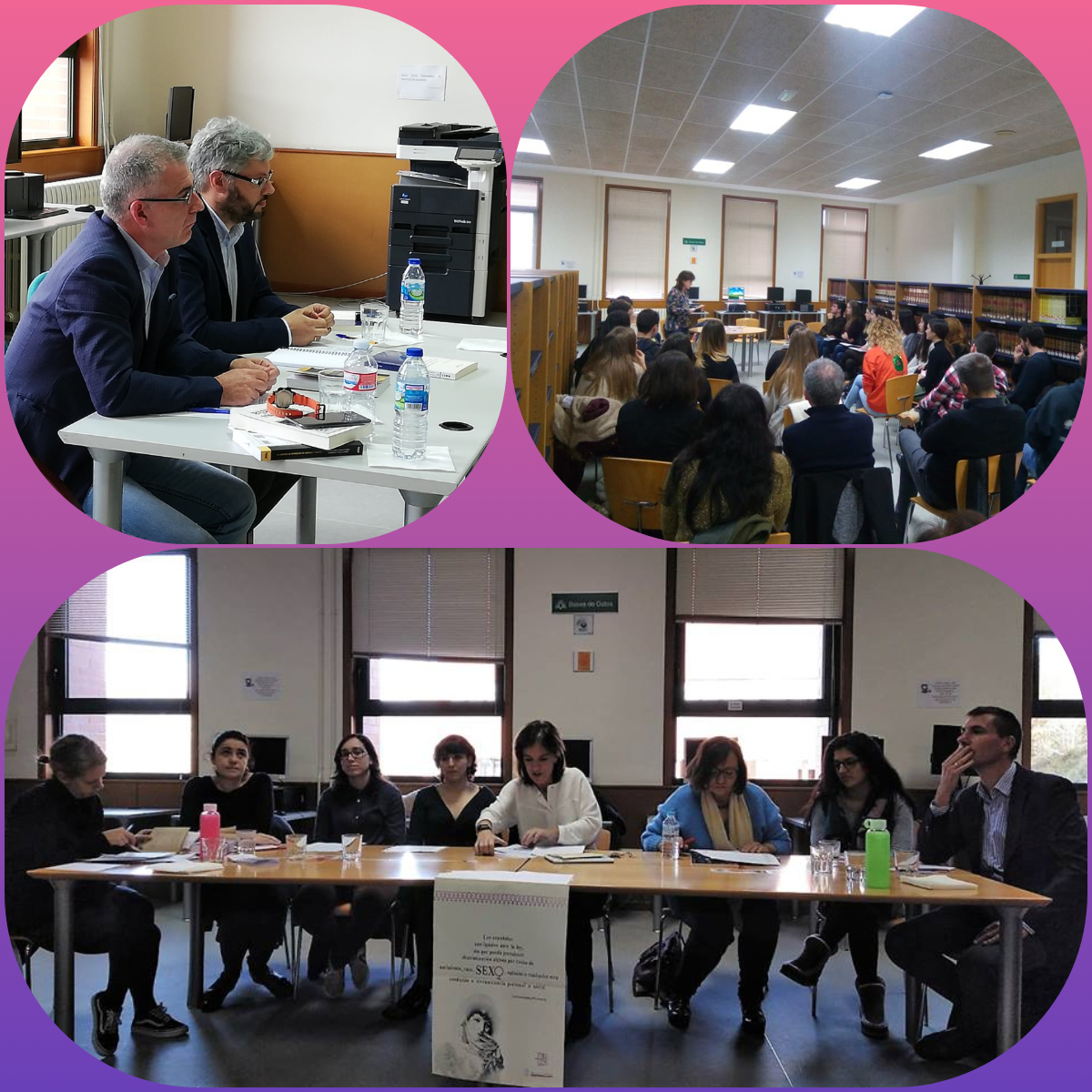 Extensión cultural
Formación
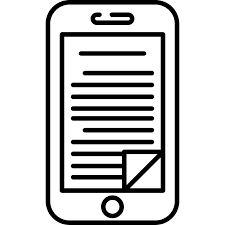 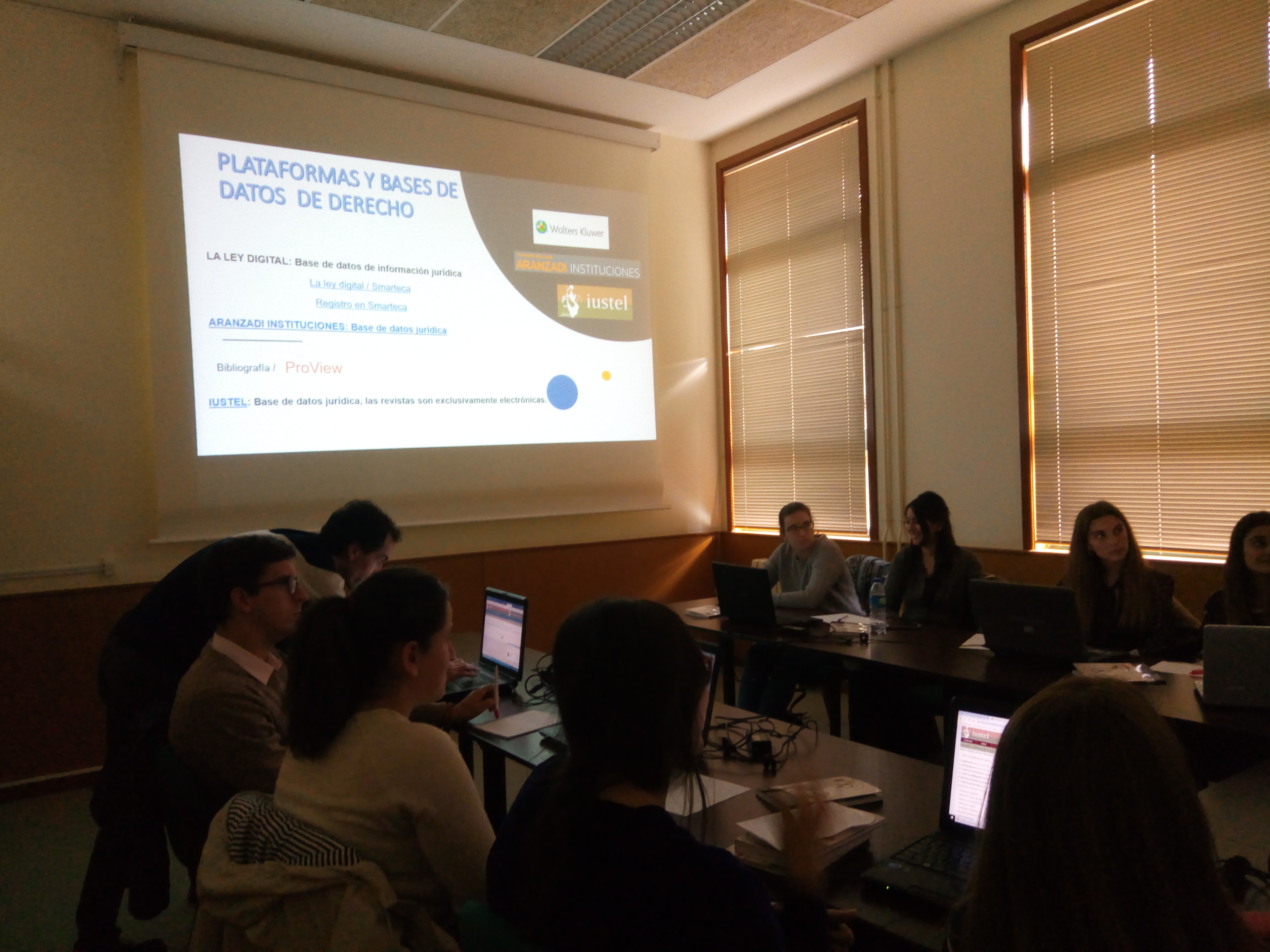 Apoyo TFG / TFM

Recursos de información
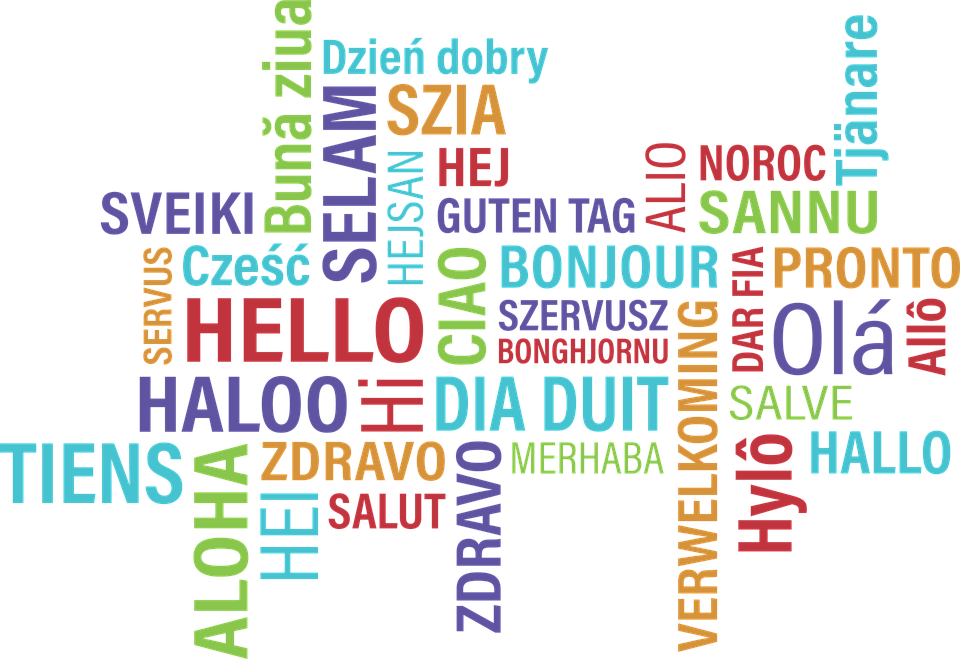 “Espacio Tándem”
Ofrecemos un espacio de conversación, donde pueden practicar el idioma mientras se toman un café.
Contamos con materiales de apoyo (Rincón de las Lenguas)
Incremento en la afluencia (2017-2018)
42,9%
112,6%
Sala de Revistas
Sala de Referencia
Nos vemos en FaceBook
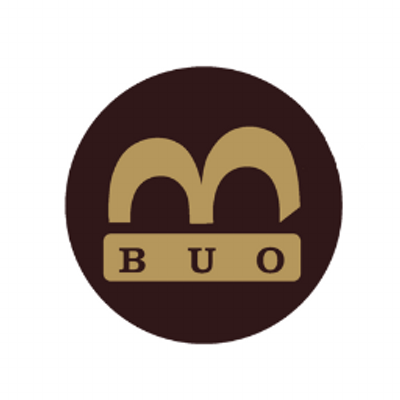 aurelio@uniovi.es
menendezcarmen@uniovi.es
mtfernandezm@uniovi.es
¡Gracias por vuestra atención!
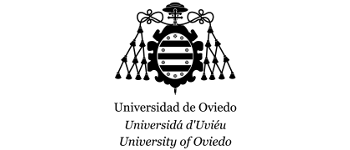